ConnectNow How to Get Out What You Put In?!
Eva Heininger
Parishsoft
The Heart of the Matter
What information?
Who? Registered?
Why do you need it?
How do you need it?
What information?
Address 1, City, State, Zip
Envelope Number
Ages
Wedding Anniversary
Sacraments
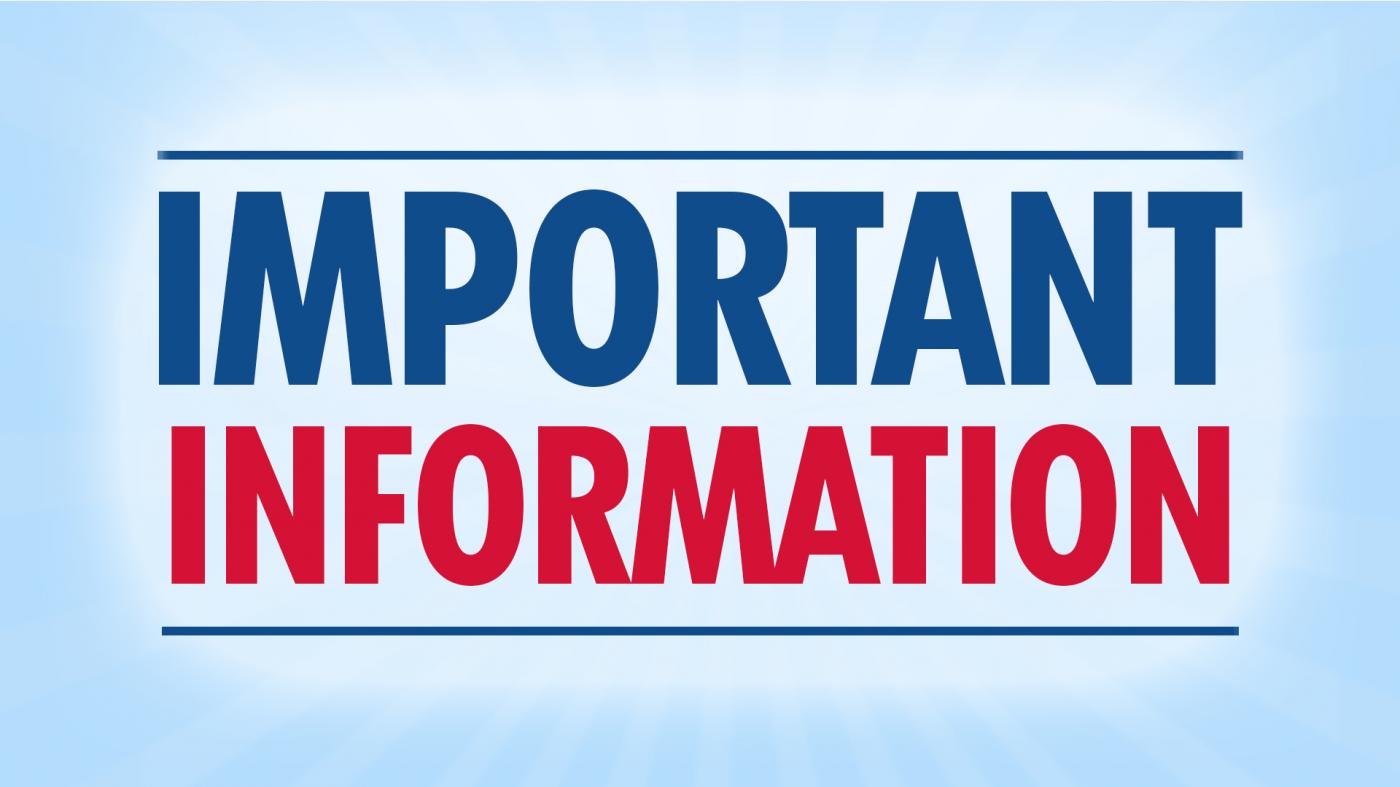 Who?
Registered Families?
Members? 
Children? 
First Communions from last weekend?
All your single members who you can date?
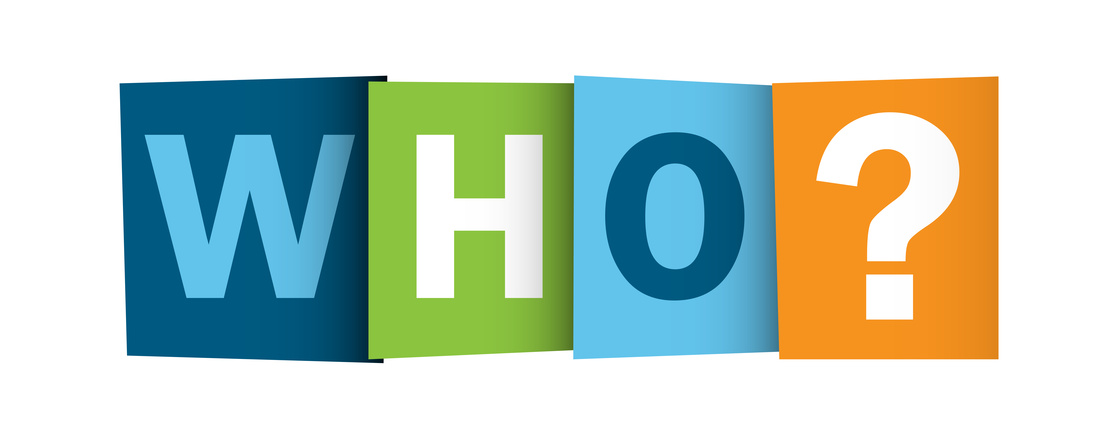 Why do you need it?
Communicate with them
Diocese asking
Pastor
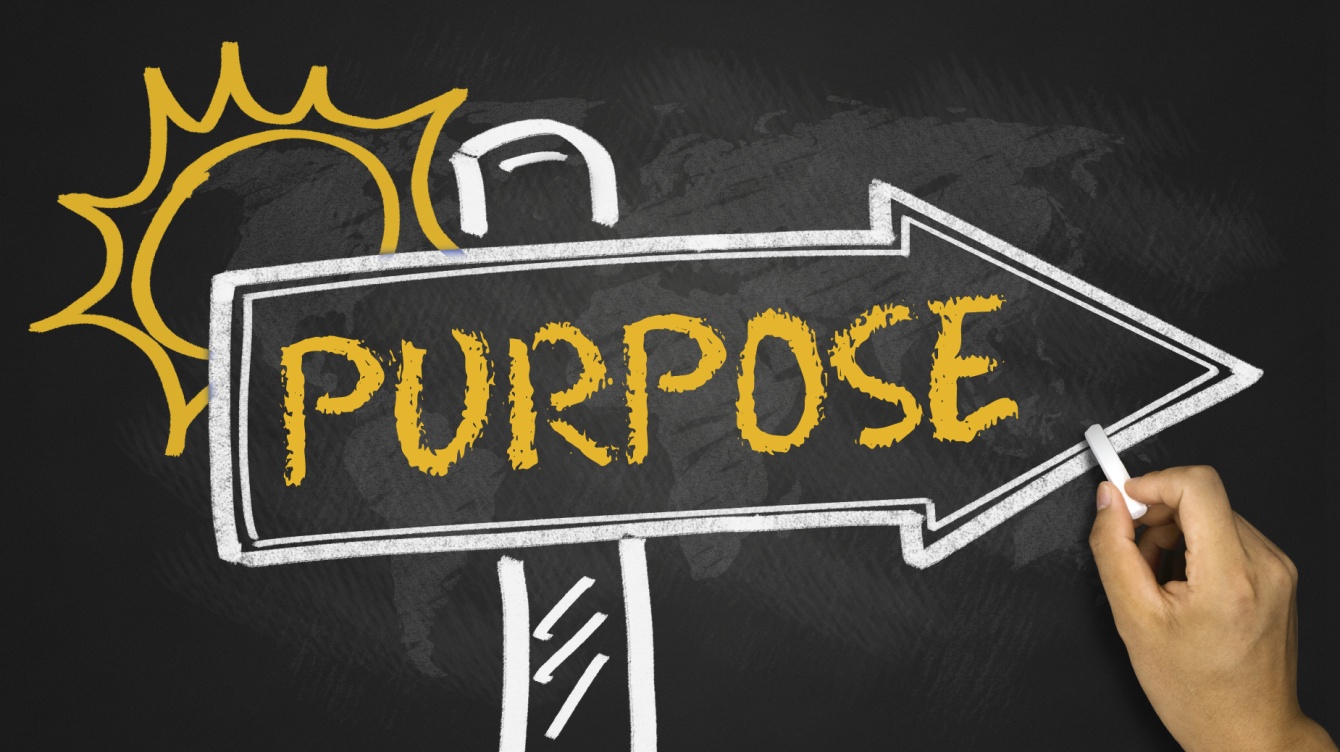 How do you need it?
Excel
PDF
Customize it
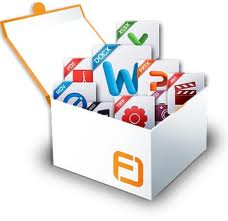 ConnectNow
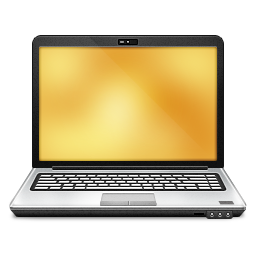 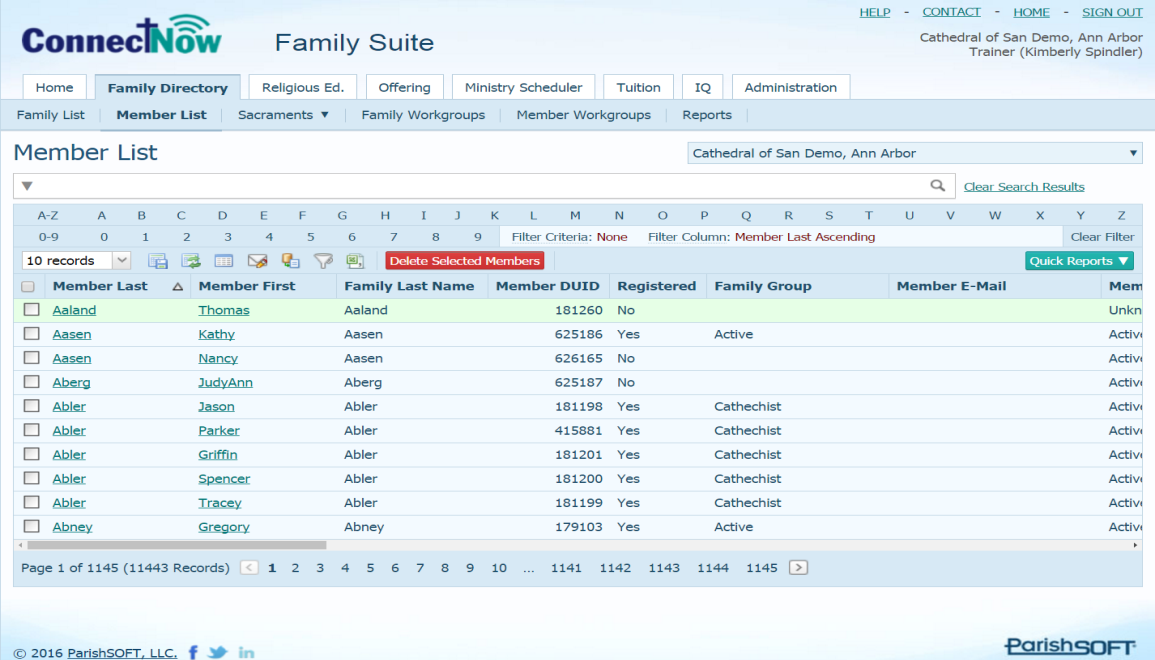 Filtering
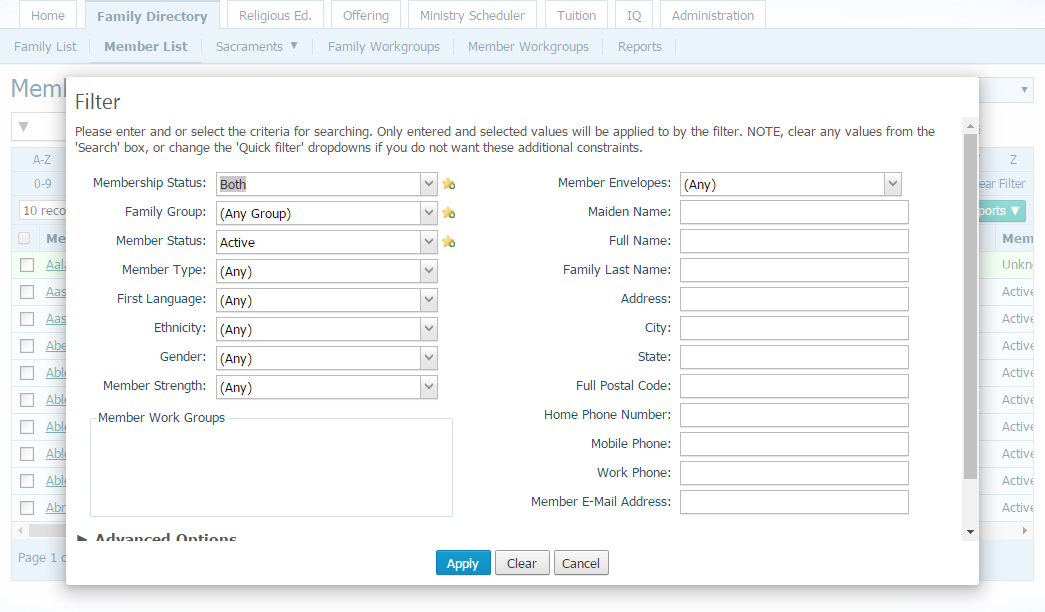 Filtering
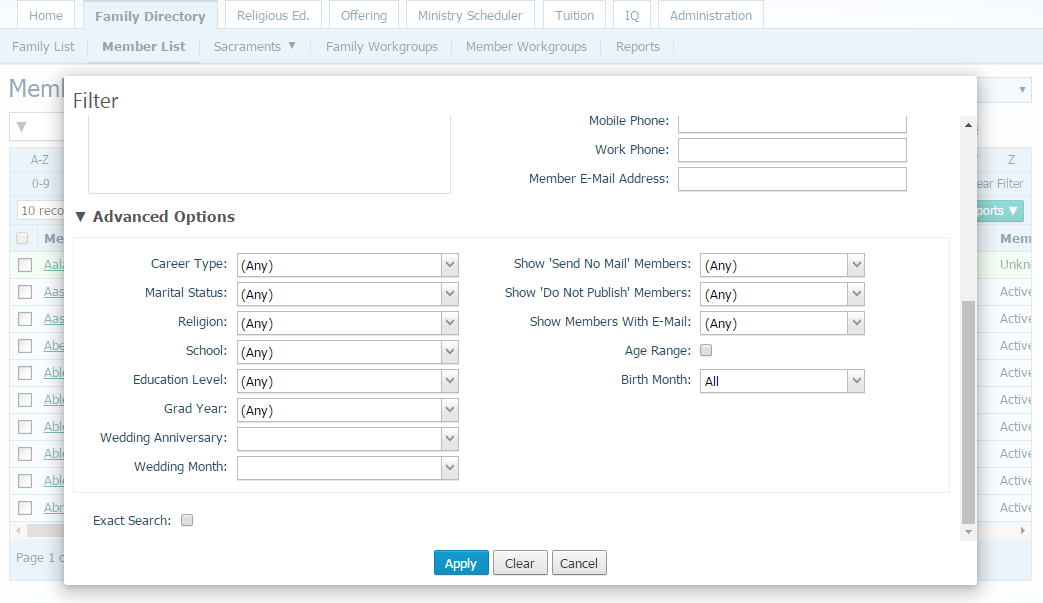 Excel
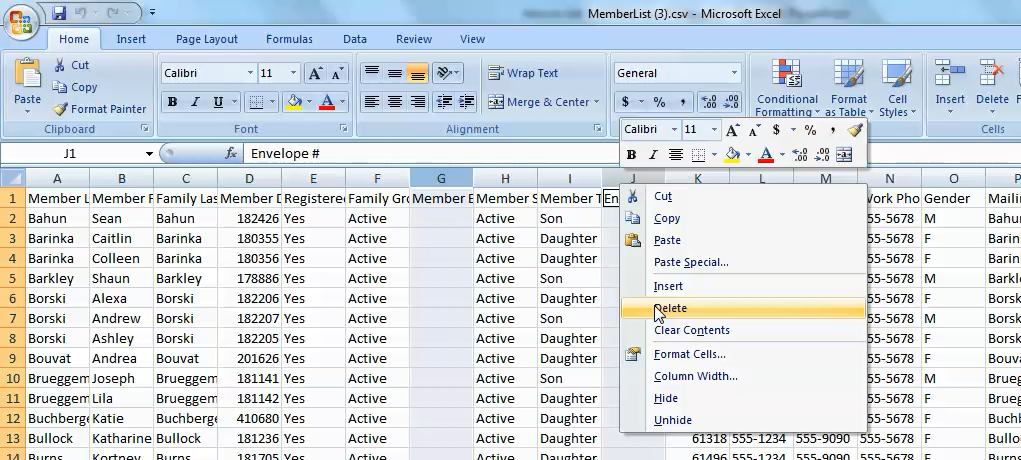 Excel
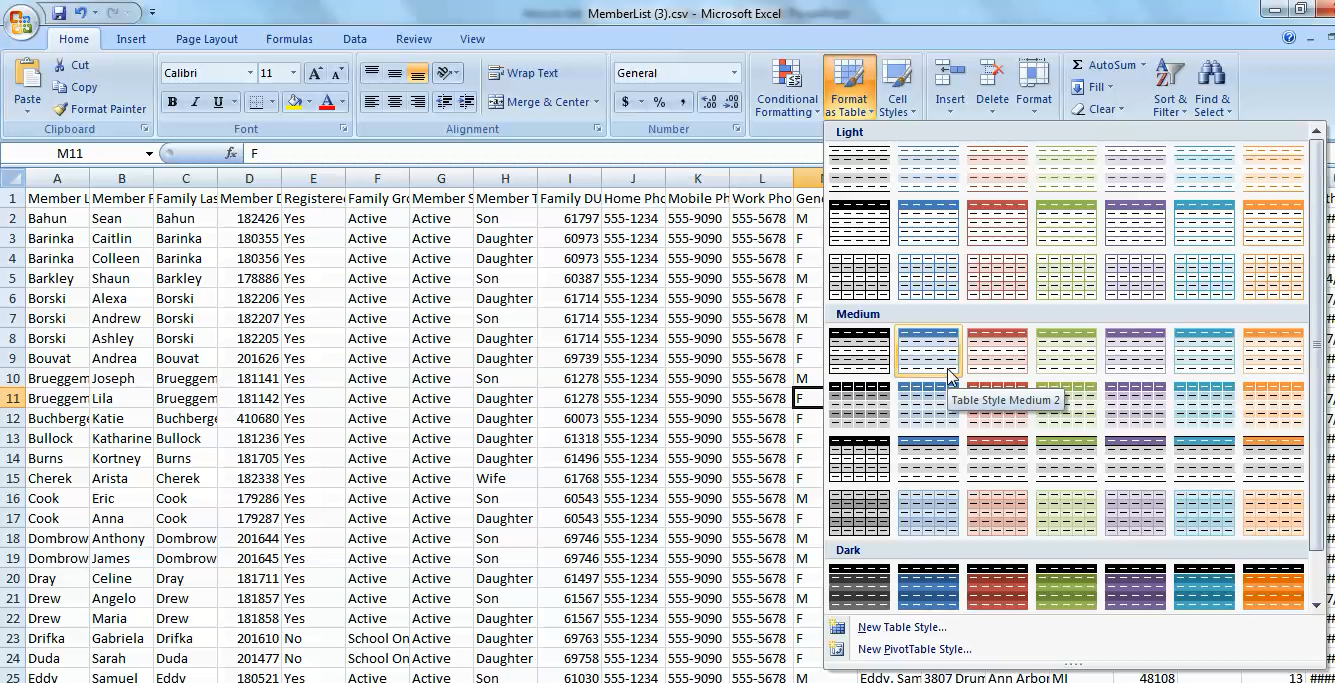 Excel
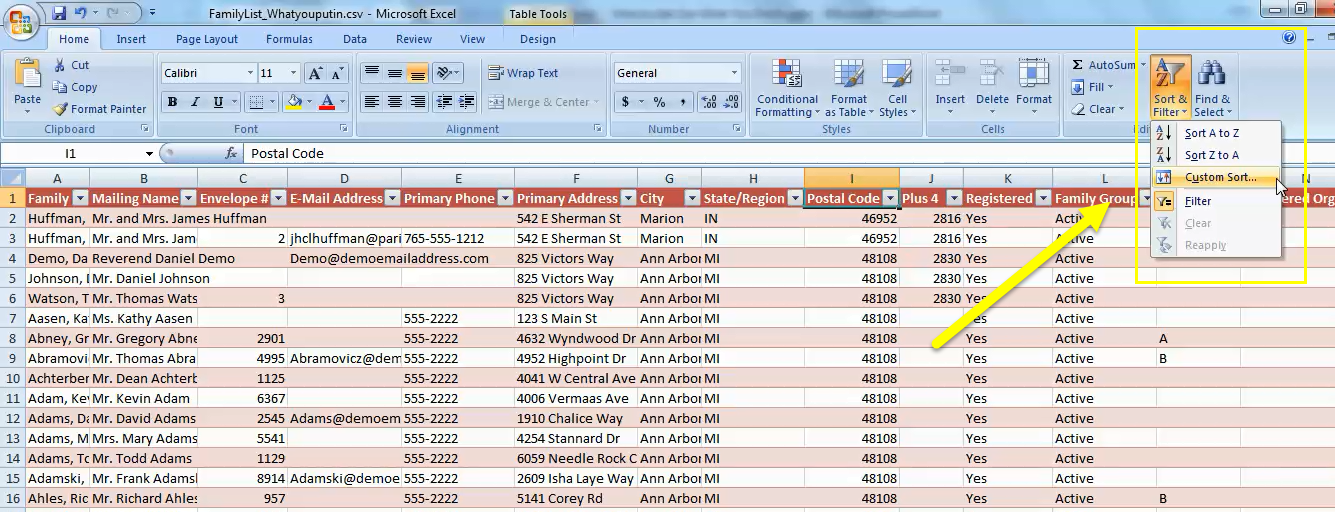 Excel
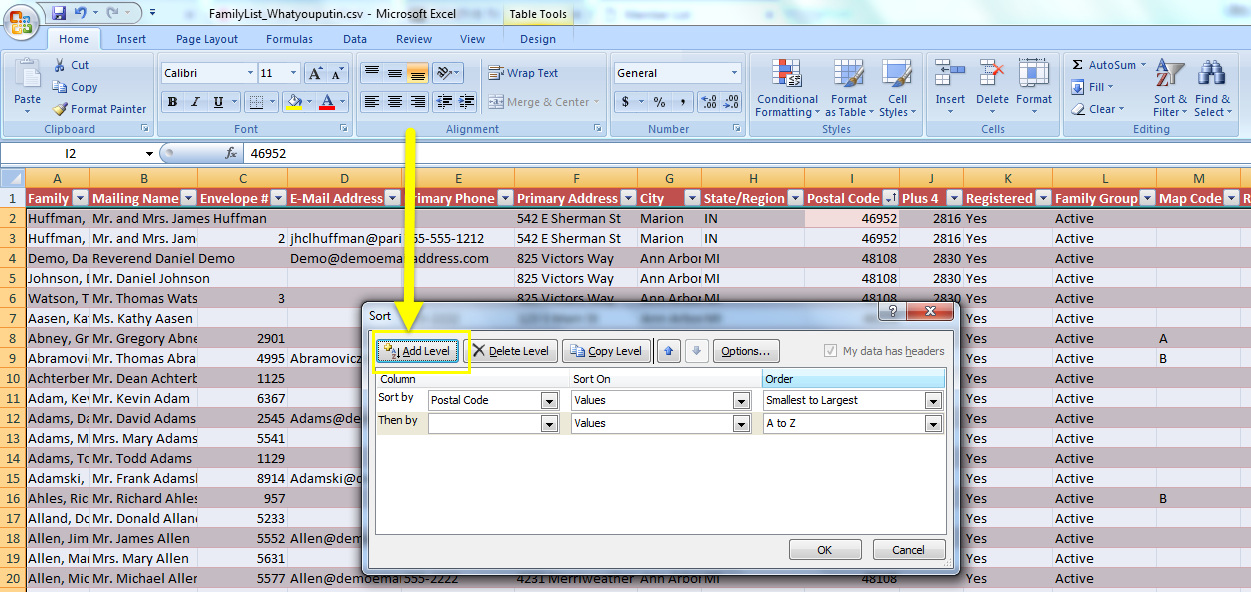 Mailing Labels by Zip Code
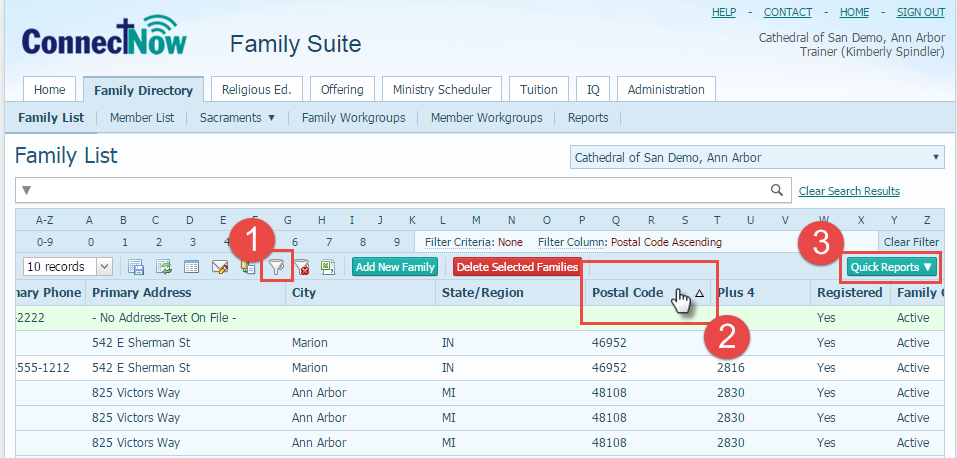 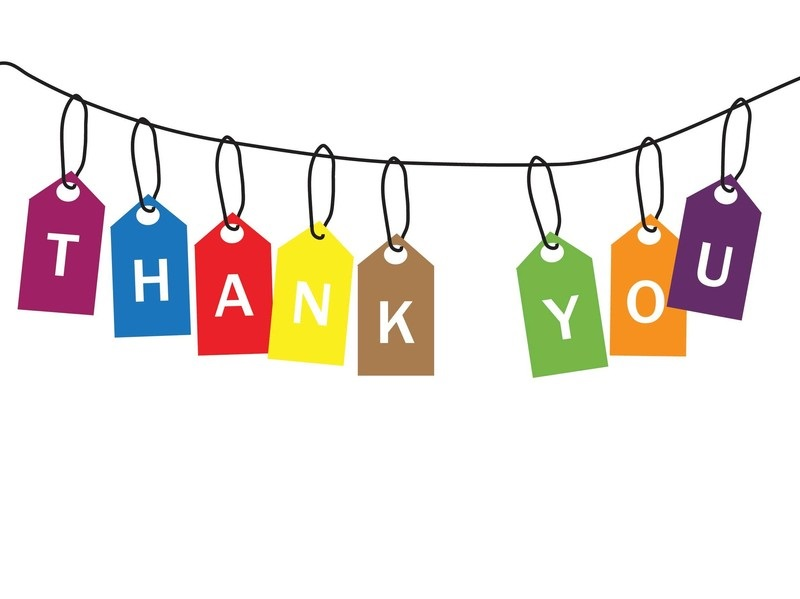